LIVER: FUNCTIONS
DR. SHEETAL JAIN
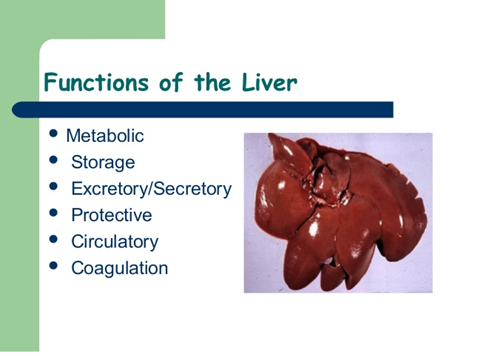 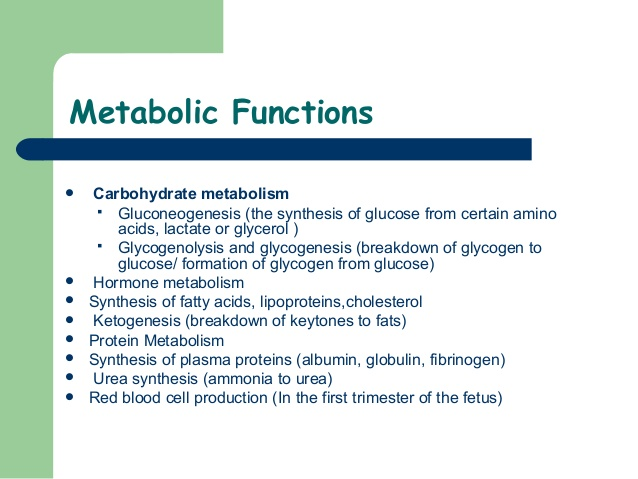 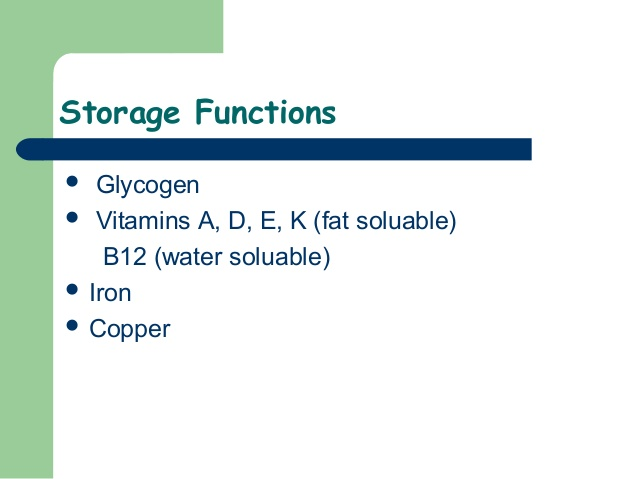 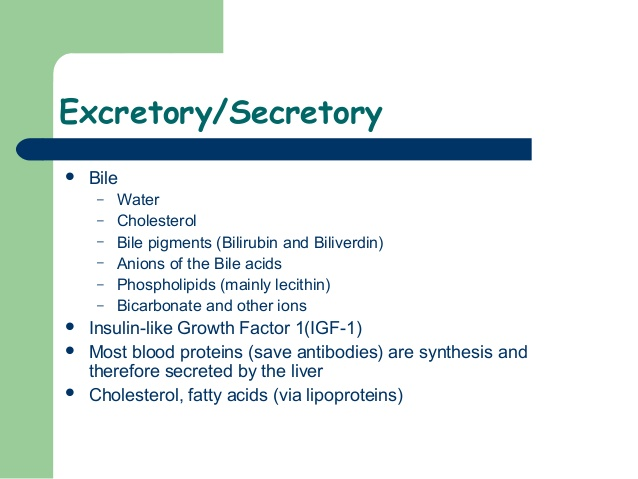 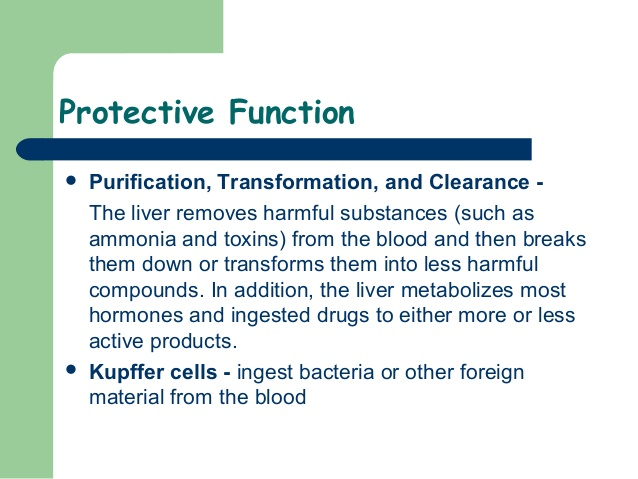 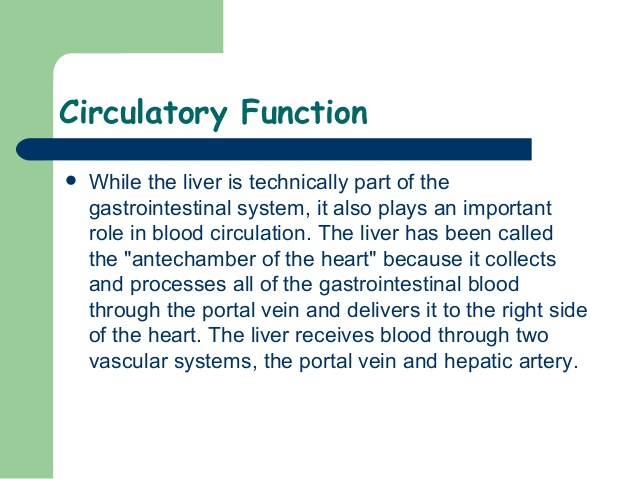 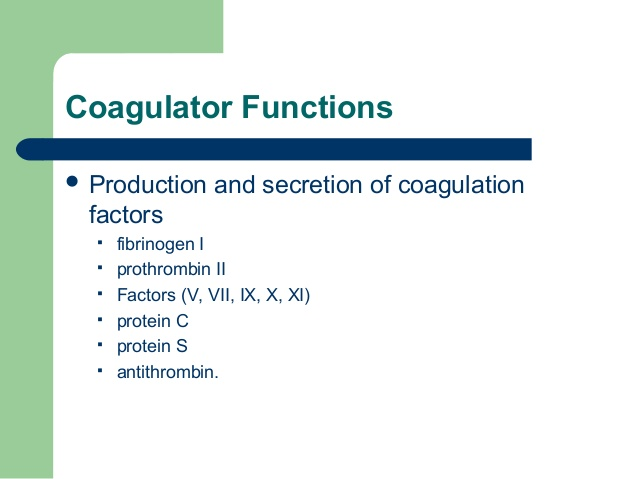 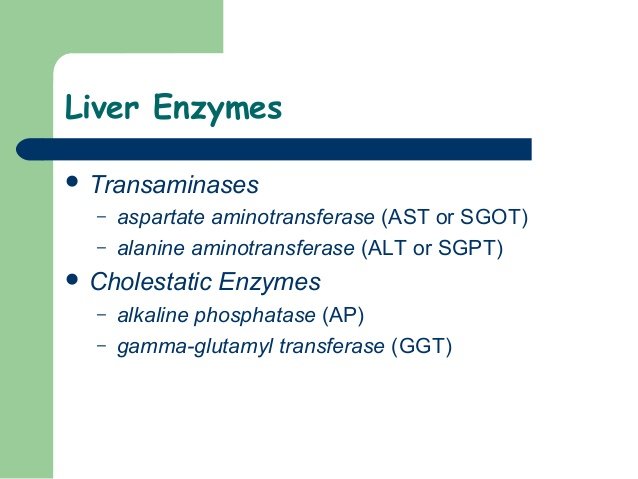 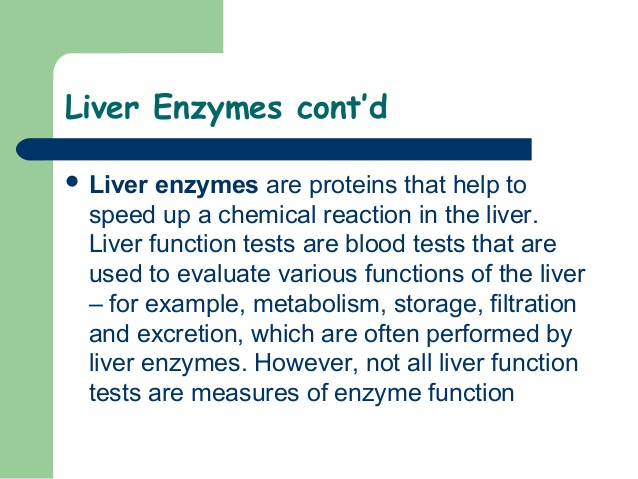 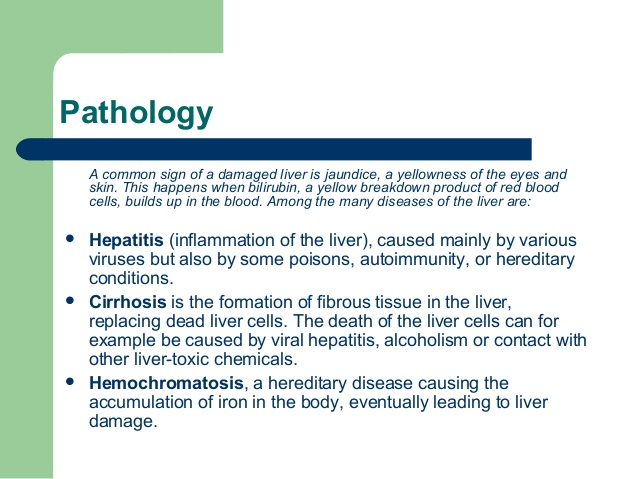 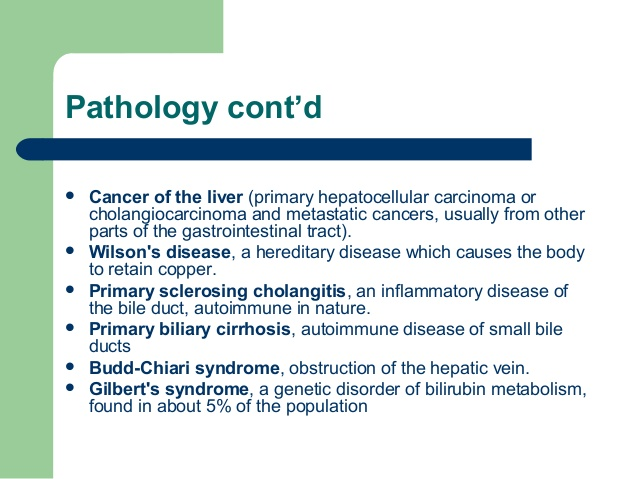 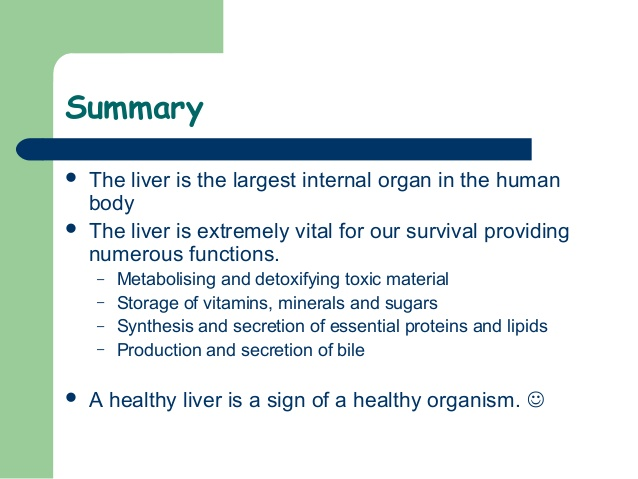 THANKS